Faculty of Nuclear Sciences and Physical Engineering
Czech Technical University
Deployment application for the COMPASS DAQ
Jan Hrušovský
Jan.hrusovsky@cern.ch

12. 10. 2018
SPIN PRAHA 2018
Depployment proces - total
Deploying the RCCARS – Run, Control, Configure and Readout Software

20+ individual projects
Various dependencies -> specific order of the projects
Depployment proces – one project
Deploying each individual project
Set the right environmental $VARIABLES
Set valid $PATHS
qmake project.pro –par1 –par2
make makefile –par1 –par2 

Total of 4 operations per each project
Depployment process – previous solution
Everything was performed manually
50+ operations in the terminal
Errors can occur in the end -> start over

Total time of deployment: 1-2 days
Depployment process – previous solution
Everything was performed manually
50+ operations in the terminal
Errors can occur in the end -> start over

Total time of deployment: 1-2 days
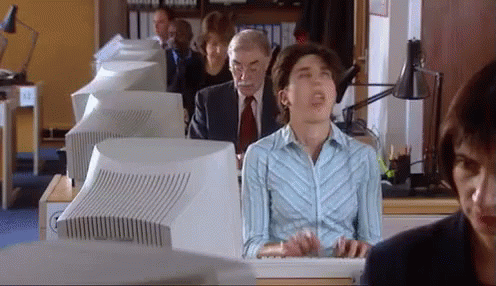 Depployment process – previous solution
Everything was performed manually
50+ operations in the terminal
Errors can occur in the end -> start over

Total time of deployment: 1-2 days
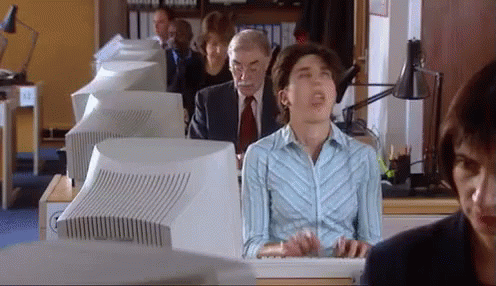 => Application needed!
Application requirements
User-friendly application
Settings for every individual project
Specification of the order of deploying
Possibility to save all of the settings
Option to use different RCCARS versions
Save outputs from terminal

Technology: C++ with the Qt Framework
Result
Simply install shield wizard – ish application!
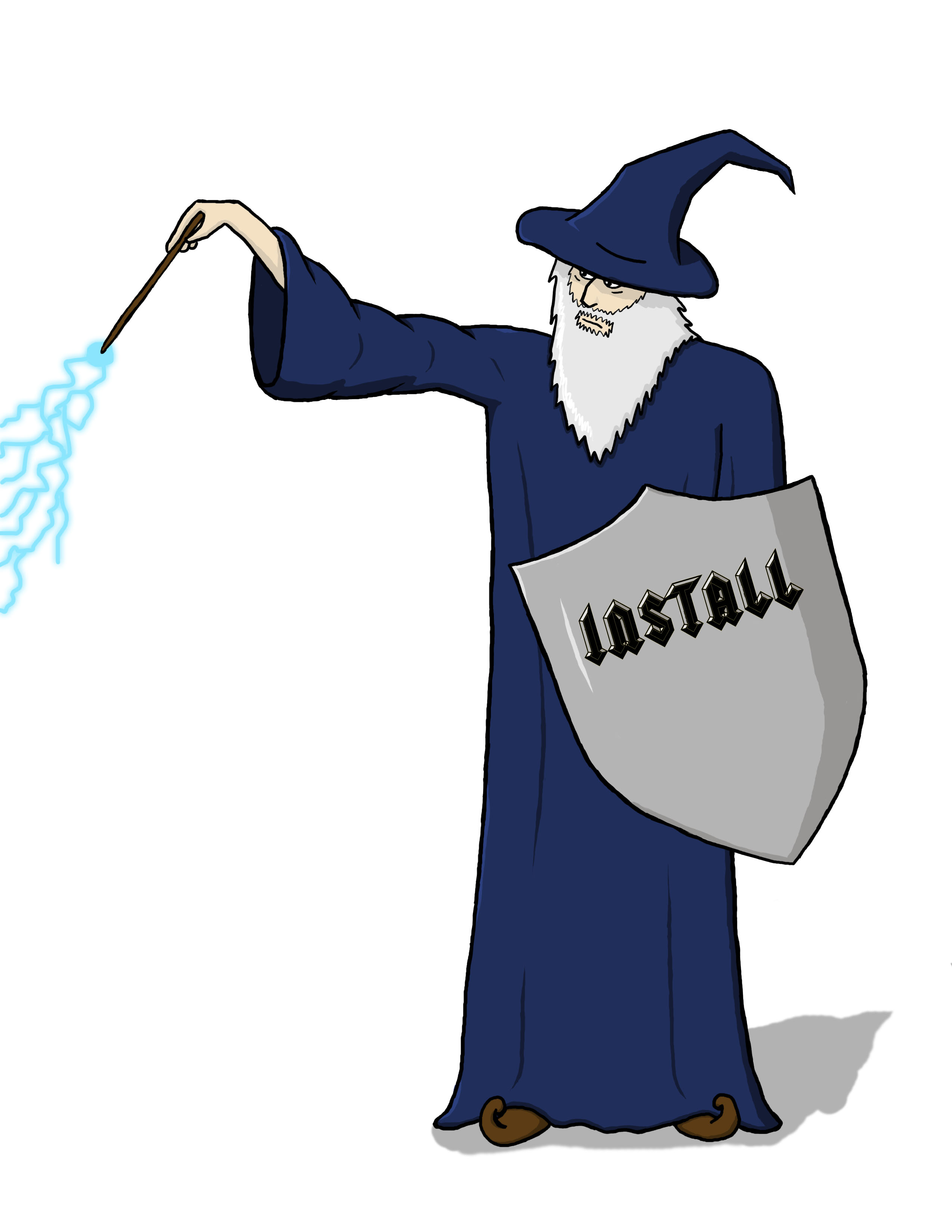 Implementation
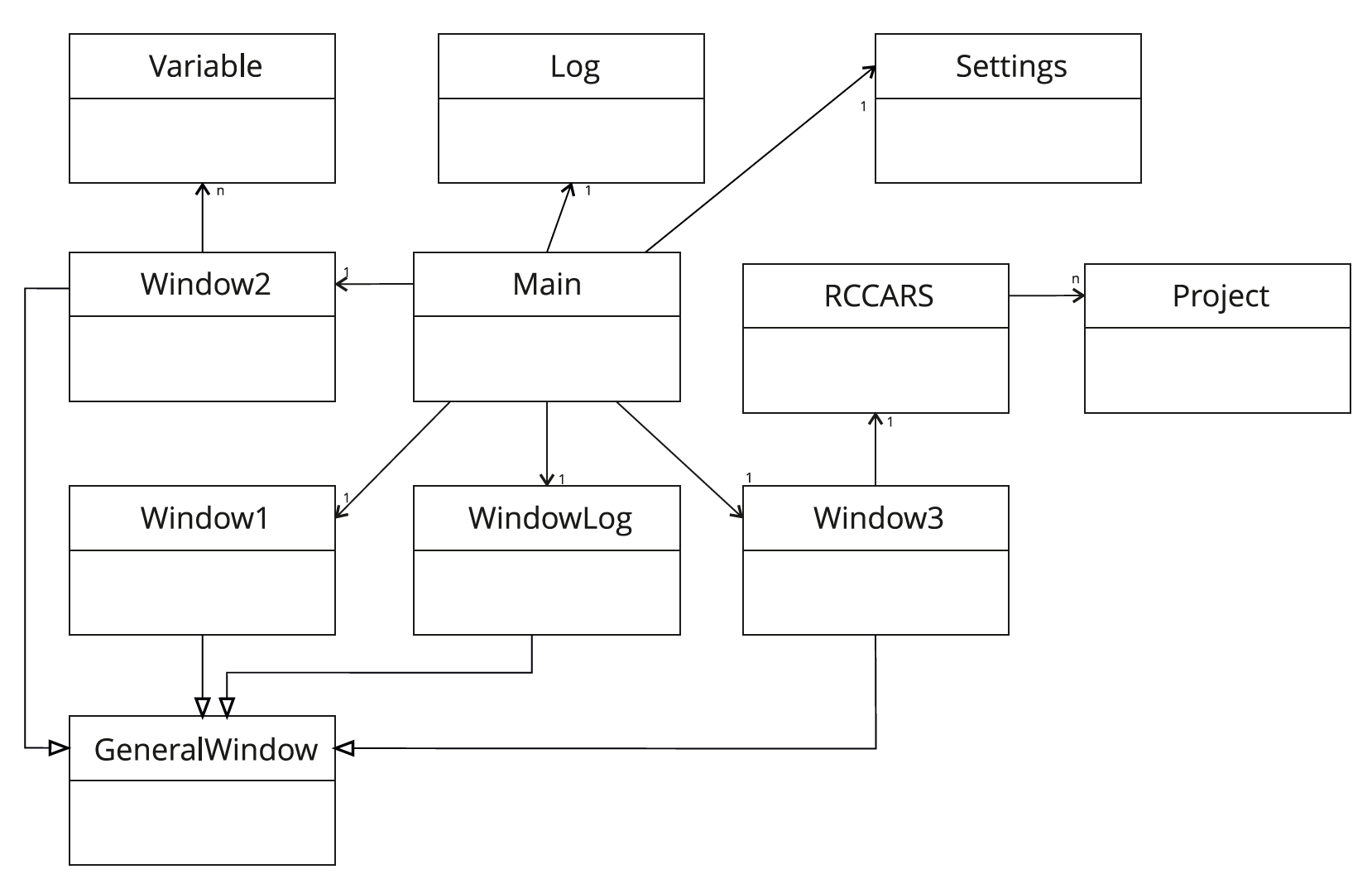 Implementation
Application written in Qt 4
Files saved in XML

All commands are stored in seperate .cpp file
 user can easy change them
Requirements
Qt Framework 4.0+


Everything else depends on the projects (i.e. connection to CERN libraries)
Conclusion
!Versatility!
Easy to use
Requirements arise from projects only
Saves time (1-2 days to 30 min)
Thank you for your attention!